Università degli studi di Trieste – Anno Accademico 2022/2023
Corso di laurea di Scienze del Governo e Politiche Pubbliche
Francesco Miele
Tecnica delle ricerche sociali
Lezione "I paradigmi della ricerca sociale”
Il concetto di paradigma
Thomas Kuhn nel suo saggio La struttura delle rivoluzioni scientifiche (1962) rifiuta la concezione tradizionale di «scienza» intesa come «accumulazione progressiva e lineare di nuove acquisizioni». La scienza, invece, sarebbe costituita anche da momenti rivoluzionari, caratterizzati da cambi di paradigma. 

Cos'è un paradigma? Una prospettiva teorica che: I) indirizza la ricerca sui fatti rilevanti da studiare; II) Porta alla formulazione di ipotesi che spiegano i fenomeni; III) Porta alla individuazione delle tecniche di ricerca più adeguate.
Esempio di crisi di un paradigma/1
Ad inizio ‘800 secondo il Paradigma dominante (risalente a Ippocrate) le epidemie erano causate da miasmi. Fino a quell momento, quindi, la comunità medica si era sforzata per comprendere le azioni da compiere per evitare l’insorgenza e lo spostamento di tali esalazioni.

Caso di inefficacia del paradigma. 1844, Vienna: Ignazio Filippo Semmelwels svolge il suo tirocinio in un padiglione di ostetricia in cui vi con una altissima mortalità delle partorienti (96%). 

Ad Semmelwels intuì che la causa dell’elevatissimo tasso di mortalità era legata alle mani dei medici che, per routine, visitavano le donne dopo avere sezionato cadaveri. Il lavaggio delle mani diventa quindi obbligatorio (il tasso di mortalità si riduce al 5%).
Esempio di crisi di un paradigma/2
Dal caso citato, comunque, ci vollero circa 50 anni per dismettere il paradigma dominante del tempo. Semmelwels morì nel 1865 con ancora la maggiorparte della comunità medica contro. 

“Sono i fatti che mettono in crisi il Quadro concettuale (…) quello, che Thomas Kuhn, si chiama paradigma scientifico. Essi sono stati cancellati, resi invisibili, da un processo di selezione intellettuale che si colloca al di sotto (…) di un esame logico consapevole (Celine, 1993).
Il rapporto tra paradigma e tecniche
Il
«Ogni procedura o strumento di ricerca è inestricabilmente intrecciato con particolari interpretazioni del mondo che il/la ricercatore/trice ha e con i modi di conoscere quel mondo di cui fa uso. Usare un questionario o una scala d’atteggiamento, assumere il ruolo di osservatore partecipante o costruire un campione casuale [...] equivale ad accettare delle concezioni del mondo che permettano l’uso di questi strumenti per gli scopi stabiliti. Nessuna teoria o metodo d’indagine [...] si giustifica da sé: la sua efficacia, la sua stessa qualifica di strumento d’indagine [...] dipende in ultima analisi da giustificazioni di tipo filosofico» [Hughes 1980; trad. it. 1982, 33].
Il paradigma nella ricerca sociale
La realtà sociale esiste?   >  essenza     
       QUESTIONE ONTOLOGICA

La realtà sociale è conoscibile?  >  conoscenza
       QUESTIONE EPISTEMOLOGICA

E come può essere conosciuta?  >  metodo
       QUESTIONE METODOLOGICA
La questione ontologicaL
Domanda centrale: la realtà sociale esiste? 

La questione ontologica riguarda la natura della realtà sociale, ossia se essa è reale/oggettiva o se è frutto dell’interpretazione del soggetto. 

Fenomeni sociali: 
Il ricercatore si trova di fronte a cose o a rappresentazioni di cose? 
L’esistenza di un’idea non prova la realtà, così come un dipinto non è prova della cosa rappresentata
La questione epistemologica
Domanda centrale: la realtà sociale è conoscibile? 

La questione epistemologica riguarda il rapporto tra studioso/a e fenomeno studiato. La conoscibilità della realtà sociale e dipende dalla risposta alla questione ontologica.

Qual è la forma che può assumere la conoscenza?
Leggi naturali (determinismo causa-effetto).
Leggi probabilistiche.
Idealtipi weberiani.
Casi studio.
Teorie grounded.
La questione metodologica
Domanda centrale: come la realtà sociale può essere conosciuta?

La questione metodologica riguarda la strumentazione tecnica del processo conoscitivo. 

La scelta metodologica dipende dalla risposta data alle domande precedenti: 
Il mondo sociale è oggettivo = posso usare tecniche manipolative (es. esperimento)
Processi interattivi tra studioso/a e studiato/a (es. etnografia, interviste discorsive)
Il positivismo
Lo studio della realtà sociale utilizzando gli apparati concettuali, le tecniche di osservazione e misurazione, gli strumenti d’analisi matematica, i procedimenti d’inferenza delle scienze naturali.

Universalità della scienza e unicità del metodo scientifico.
Il suicidio di Durkheim/1
«Talvolta gli uomini si uccidono perché hanno avuto dispiaceri di famiglia o delusioni d’amor proprio; talvolta hanno sofferto la miseria e la malattia; ecc. Ma noi abbiamo visto che queste particolarità individuali non sarebbero capaci di spiegare il tasso sociale dei suicidi»

Durkheim parte dalle differenze europee in materia di tasso di suicidi, formulando una teoria per cui il tasso di suicidi ha un nesso causale con il grado di individualismo di un gruppo sociale.
Il suicidio di Durkheim/2
I suicidi sono più frequenti nelle società protestanti che in quelle cattoliche (NB le religioni protestanti affidano le decisioni individuali al libero arbitrio individuale)

Nel cattolicesimo «tutto un sistema gerarchico d’autorità è organizzato con un’arte meravigliosa per rendere la tradizione invariabile. Tutto quello che è variazione è orrore al cattolico (…) Al contrario al protestante la bibbia è messa nelle sue mani e nessuna interpretazione gli è imposta (…) il prete dipende solo da se stesso e dalla sua coscienza come il fedele»(S.: 201)
Il suicidio di Durkheim/3
I suicidi sono più frequenti nelle società che attraversano fasi di espansione economica (NB Nelle brusche dinamiche economiche vanno in frantumi gli standard culturali).

«Tra i popoli dove il progresso è e deve essere rapido, le norme che contengono gli individui debbono essere sufficientemente flessibili e malleabili, perché se conservassero la rigidità immutabile che hanno nelle società primitive, l’evoluzione così intralciata. È allora inevitabile che desideri e ambizioni, meno fortemente trattenuti scavalchino tumultuosamente gli argini in vari punti» (S.: 430)
Positivismo e questione epistemologica
Lo/a studioso/a e l’oggetto studiato sono indipendenti tra loro (dualismo).
Lo/a studioso/a può studiare l’oggetto senza influenzarlo (oggettività; valori ininfluenti).
La realtà sociale funziona con leggi e regole che possono essere studiate empiricamente (come i fatti naturali).
Le leggi esistono nella realtà esterna indipendentemente da chi osserva; scopo del/la sociologo/a è quello di scoprirle.
Positivismo e questione metodologica
Il metodo conoscitivo è di tipo induttivo: dal particolare all’universale.
Formalizzazione matematica.
Tecnica dell’esperimento: manipolazione e controllo delle variabili e separazione tra osservatore/trice e oggetto osservato.
Nella sua forma più completa la spiegazione è basata sul nesso causa-effetto.
La crisi del positivismo
Nel positivismo dominava: 
la certezza scientifica,
la concezione meccanica della società,
la sicurezza nelle leggi immutabili,
la fede nel progresso scientifico.

Lo sviluppo delle scienze naturali e della fisica mettono in dubbio questi paradigmi.

“Crolla l’idolo della certezza”, l’individuo non può conoscere ma solo tentare di conoscere (Popper).
Il post-positivismo
Indeterminismo probabilistico
La realtà sociale non è esente da accidentalità, fluttuazioni, disturbi, elementi imprevedibili.
Data una causa quale probabilità c’è che ci sia un determinato effetto?

Criterio della falsificabilità
Una teoria non può essere confermata dai dati, bensì può essere accettata se i dati non la contraddicono.
Provvisorietà di ogni ipotesi teorica mai definitivamente valida perché potrebbe in seguito essere falsificata.
Post-positivismo e questione ontologica
La realtà sociale esiste al di fuori dell’individuo, è oggettiva e esterna al soggetto…

…ma solo imperfettamente conoscibile; le sue leggi sono probabilistiche e provvisorie nel tempo.

Es. «older parents, partnered parents, parents in bad health, and those with many children are less likely to transfer time and/or money to their children»
L’interpretativismo
Le scienze sociali sono diverse da quelle naturali.
La storia sociale non è diretta necessariamente al progresso attraverso fasi successive.
Nelle scienze sociali il distacco tra ricercatore/trice e realtà osservata è impossibile.
L’ingegneria della cultura/1
Uno degli studi etnografici sulle organizzazioni più famosi è certamente «Engineering Culture» di Gideon Kunda (1992) ambientato in una sede di una grande multinazionale informatica. 

La comunità studiata viene descritta nella sua complessità e appare caratterizzata, da una parte, dai tentativi del management di influenzare i desideri e le menti dei lavoratori e, dall’altra, dall’emergere di narrazioni critiche e di «resistenza» prodotte da quest’ultimi.
L’ingegneria della cultura/2
Ku


Kunda si sofferma sui seguenti punti: 
I tentativi del management di trasmettere un’ideologia aziendale secondo cui l’azienda dovrebbe essere non gerarchica, «umana» e dotata di una moralità condivisa.  Tale ideologia diventa fortemente prescrittiva, mirando a modellare i comportamenti e i modi di gestire le emozioni negative dei dipendenti. 
I modi attraverso cui l’ideologia viene trasmessa quotidianamente all’interno della comunità lavorativa (chiacchere informali, riunioni, decorazioni e suddivisioni degli spazi).
L’ingegneria della cultura/3
Altri punti rilevanti:
Gli effetti negativi di questa ideologia su alcuni membri della comunità e, invece, la difficoltà a raggiungerne altri (es. collaboratori, lavoratori con ruoli manuali). 
L’influenza del suo background personale (un isrealiano arrivato negli Stati Uniti) a soffermarsi sui modi in cui le ideologie vengono costruite, cercando di limitare la libertà individuale, modellare i desideri del singolo e i suoi comportamenti. D’altra parte, la sua posizione critica verso tali ideologie, ha portato l’autore a soffermarsi anche sulle strategie di resistenza messe in atto contro quest’ultime.
Interpretativismo e questione ontologica
Costruttivismo: il mondo conoscibile è quello del significato attribuito dagli individui.

Relativismo: i significati dati alla realtà dagli individui variano tra le diverse culture.
Non esiste una realtà sociale valida per tutti i soggetti (realtà assoluta)…
…ma esistono molteplici realtà prodotte dalle diverse prospettive da cui i soggetti interpretano la realtà (realtà multiple).
Interpretativismo e questione epistemologica
Tra lo/a studioso/a e l’oggetto studiato non può esserci netta separazione.
La ricerca sociale non è una scienza sperimentale in cerca di leggi ma una scienza interpretativa in cerca di significati.
Le scienze sociali  sono tese alla comprensione del comportamento individuale all’interno della società.
Interpretativismo e questione metodologica
L’interazione tra soggetto e oggetto è alla base del processo conoscitivo.
Per comprendere bisogna andare in profondità (approcci qualitativi).
Soggettivismo: il rapporto tra soggetto e oggetto non è mai oggettivo.
Metodo induttivo: scoprire la realtà senza idee precostituite (avalutatività), servendosi di concetti teorici ampli e costruendo teorie «attaccate ai dati»
Confronto tra paradigmi.
La questione ontologica
Positivismo: la realtà sociale è reale e conoscibile ed è oggettiva (realismo ingenuo).
Interpretativismo: la realtà sociale conoscibile è quella dei significati attribuiti (costruttivismo); le realtà sociali variano nei significati fra individui, gruppi e culture (relativismo).
Confronto tra paradigmi.
La questione epistemologica
Positivismo: dualismo, oggettività, scienza sperimentale in cerca di leggi naturali immutabili, spiegazione dei fenomeni, generalizzazione. 
Interpretativismo: no separazione ma interdipendenza, scienza interpretativa in cerca di significato, comprensione, tipi ideali ed enunciati di possibilità.
Confronto tra paradigmi. 
La questione metodologica
Positivismo: metodo sperimentale basato sull’osservazione, induzione: dal particolare al generale, tecniche quantitative.
Interpretativismo: osservazione interpretativa, metodo induttivo: conoscenza emerge dalla realtà, tecniche qualitative.
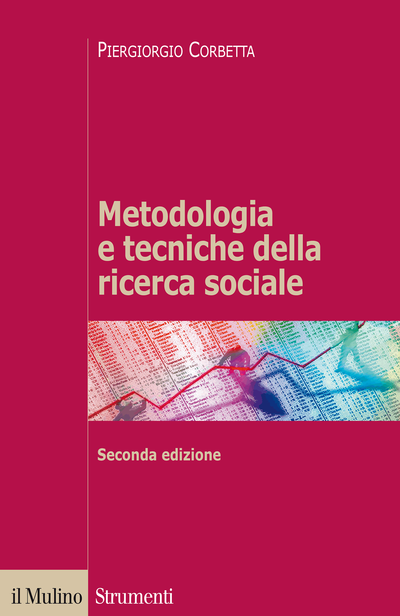 Capitolo 1